Ηθική & Πολιτική της Τεχνητής Νοημοσύνης 2.2
ΠΡΟΓΡΑΜΜΑ «ΤΑΛΩΣ»
https://talos-ai4ssh.uoc.gr/

Δρ. Νίκος Ερηνάκης 
Επίκουρος Καθηγητής Κοινωνικής & Πολιτικής Φιλοσοφίας και Φιλοσοφίας του Πολιτισμού 
Πανεπιστήμιο Κρήτης
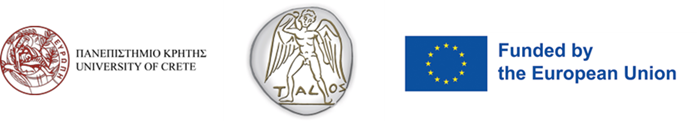 Λογοδοσία και διαφάνεια:Ποιος είναι υπεύθυνος για τις αποφάσεις της ΤΝ;
Πρόβλημα του «μαύρου κουτιού»: Δυσκολία κατανόησης και επεξήγησης των πολύπλοκων αποφάσεων της ΤΝ.

Ευθύνη: Ποιος είναι υπεύθυνος — οι προγραμματιστές, οι εταιρείες ή οι χρήστες; Αν μοιράζονται την ευθύνη, πώς υπολογίζεται επακριβώς η ηθική υπευθυνότητα;

Λύσεις διαφάνειας: Κατανοητή και εξηγήσιμη ΤΝ, πολυεπίπεδοι δημόσιοι έλεγχοι και θεσμικά συμβούλια ηθικής ΤΝ.
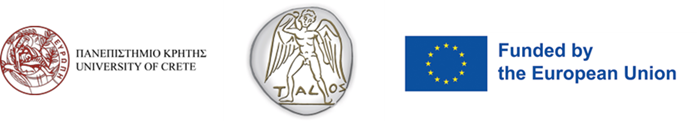 ΤΝ και η αρχή της ευεργεσίας
«Η τεχνητή νοημοσύνη αναπόφευκτα εμπλέκεται στις ηθικές και πολιτικές διαστάσεις των επαγγελμάτων και των πρακτικών στις οποίες εντάσσεται. Η ηθική της ΤΝ αποτελεί ουσιαστικά έναν μικρόκοσμο των πολιτικών και ηθικών προκλήσεων που αντιμετωπίζει η κοινωνία». (Mittelstadt, 2019)

Η αρχή της ευεργεσίας υποστηρίζει «να κάνεις καλό», ενώ η αρχή της μη βλάβης «να μην κάνεις κακό» (Mill, 1859). Η πρώτη ενθαρρύνει τη δημιουργία ευεργετικών συστημάτων ΤΝ (η ΤΝ πρέπει να αναπτύσσεται για το κοινό καλό και το όφελος της ανθρωπότητας), ενώ η δεύτερη αφορά απλώς στην αποφυγή αρνητικών συνεπειών και κινδύνων από την ΤΝ.
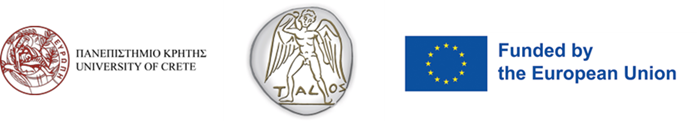 Τεχνητή Νοημοσύνη & Ευδαιμονία
Κύρια διλήμματα: 

Ευτυχία, ευημερία ή ευδαιμονία;

 Μεγέθυνση ή ανάπτυξη;

 Ατομικό καλό ή συλλογικό καλό;

Απαντήσεις βάσει παραδόσεων στοχασμού: 

Υποκειμενιστικές θεωρίες 

Ευδαιμονικές θεωρίες

Κοινωνικές θεωρίες
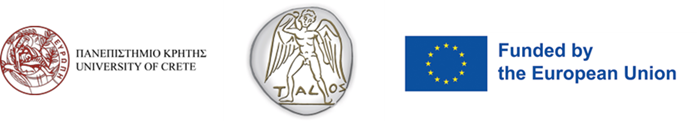